Implications of sociolinguistic findings for phonological theory
William Labov, University of Pennsylvania
18th Manchester Phonology Meeting
• The implications of phonological conditioning for the identification of underlying forms and the feed-forward model

• The implications of the regularity of sound change for phonological models of perception and production
The first study of internal factors governing linguistic variationProportion of –t,d clusters deleted for 11 members of the Jets in single interviews
Labov, Cohen, Robins and Lewis 1968
Lexically regular variation: coronal stop deletion in English.                    Two basic constraints on the simplification of /t,d/ clusters in English:  the effect of a following consonant vs. a following vowel (a vs. b) and the effect of grammatical boundary (c vs. d)
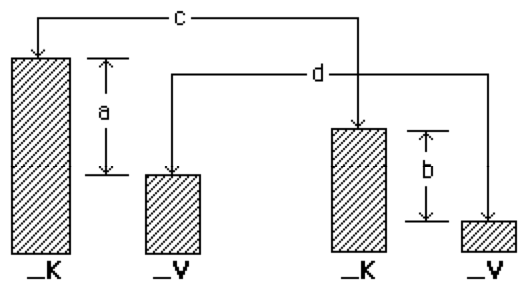 Monomorphemic					Past tense
Proportion deleted of  monomorphemic –t,d clusters before consonants and vowels for eleven members of the Jets.
Effect of following consonant on realization of past tense –ed in spontaneous speech of 112 African American struggling readers [N=722]
Following segment
Where is variation located?
Variable morphological insertion of the past tense morpheme {d}
                                       vs.
Invariant morphological insertion of the past tense morpheme {d}
Regressive assimilation to /t,d/
Variable deletion of /t,d/
Proposal: 
Postlexical phonetic conditioning implies morphological invariance. 
Conversely, variable morphological insertion implies the absence of postlexical 	conditioning
Question:
If linguistic variation can look up a derivation, why not look down?
	“do not insert segment X if by so doing we create an 	impermissible cluster at the post-lexical level?”
AAVE copula: Variable insertion vs. variable contraction and deletion
0
əz
əz
Contraction
z
0
Insertion1
əz
z
Insertion2
Deletion
z
0
Phonetic conditioning of contraction and deletion for two adolescent groups in South Harlem [from Labov, Cohen Robins and Lewis 1968]
Jo’s talking
Jo’s talking
Jen talking
Jen talking
Cobras
Jets
K__	       V__		          			   K__	     V__
Phonotactic effects on contraction and deletion
CV subject		CVC subject
Jo is talking		Jen is talking
CVVC			CVC		
Jo’s talking		Jen’s talking
CVC				CVCC
Jo talking		Jen talking
CVC				CVC
Contraction
Deletion
Variable AAVE copula and auxiliary is the result of successive contraction and deletion of an underlying form /iz/
Lexical entry   		V => /iz/
 Stress assignment  	[+str] => [-str]	
 Vowel reduction       	/iz/ => /əz/
 Contraction:            	/əz/ => (z)
 Deletion:                  	/z/ => (0)
əz
Contraction
Əz
z
z
0
Deletion
Absence of phonological conditioning of word-final /s/ for AA groups in South Harlem  [from Labov, Cohen, Robins & Lewis 1968]
Monomorphemic
Verbal {s}
nice dog 
(ni’ dog)
he’s cold
Adults
So. WC
he’s out
nice apple
Type of Recording:
Group Session vs Single Interviews
Group                       Single                            Group                       Single
Logistic regression analysis of verbal {s} in the spontaneous speech of 58 African-American struggling readers, Philadelphia, 2001(Note that all blue represent non-significant differences; only red are significant)
Verb
Region
Preceding segment
Gender
Grade
Following segment
Subject Pronoun/ Noun phrase
Hypercorrection as evidence of morphological variation
Third singular {s}
He can goes out (13, T-birds)
I don’t know how to gets no girls. (13, Jets)
He’d knows that (15, NYC)
Past tense {d}
* He can tried to do it.
* He will passed me.
Establishing the locus of variation
Systematic phonological conditioning of a variable implies invariance at the morphosyntactic level and absence of phonological conditioning implies variability at the morphosyntactic level
							Effect of
		         				following  		Morphological
		         				segment  		 variation	
English -t,d deletion	 			+				-
AAVE copula	      	   			+				-
Spanish (s)	     	   	 			+				-
English (REL)			  		-				+
AAVE verbal {s}		  			-				+
AAVE possessive				-				+
Convergent evidence from the study of reading errors
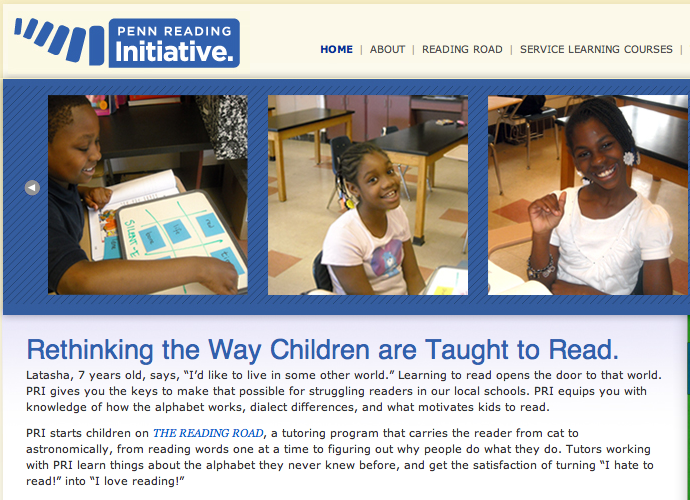 A study of reading errors in an Individualized Reading Program, 2001-2
When to intervene in oral reading?
To decide when to correct an oral reading, the tutor should distinguish between deviations from standard pronunciation, and failure to identify the meaningful elements in the text.
How can this be done?
Absence of verbal /s/ in oral reading: Jason P., age 7
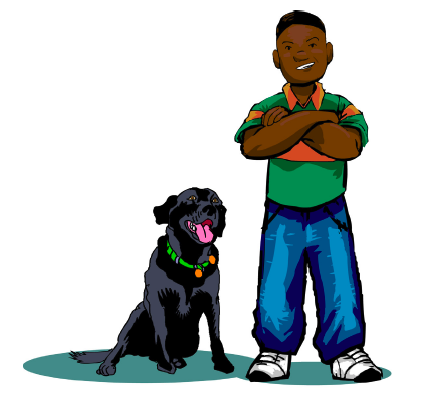 Hey Black doesn’t eat cats, not even one

He just likes to growl and watch them run.
grow
which
True
 error
Correct
Reading
True
 error
Absence of verbal /s/ in oral reading: Jason P., age 7
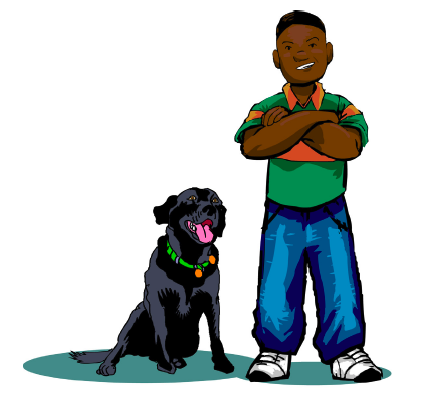 Hey Black doesn’t eat cats, not even one

He just likes to growl and watch them run.
lose
Clear
error
Absence of verbal /s/ in oral reading: Jason P., age 7
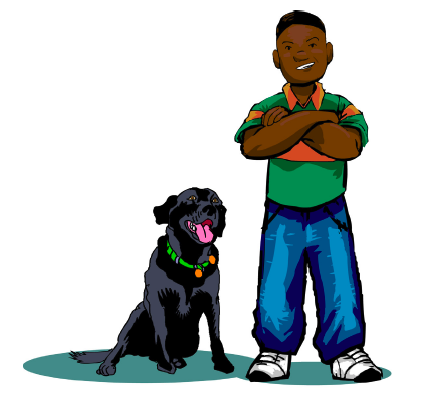 Hey Black doesn’t eat cats, not even one

He just likes to growl and watch them run.
licked
Clear
error
Absence of verbal /s/ in oral reading: Jason P., age 7
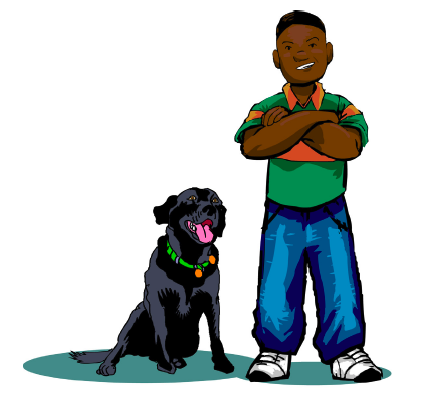 Hey Black doesn’t eat cats, not even one

He just likes to growl and watch them run.
like
grow
which
True
 error
Potential error
True
 error
The Semantic Shadow Hypothesis: An error in the identification of a given morpheme increases the probability of errors in the decoding of the following text.
Frequency of following errors for clear errors and correct reading by dialect feature
Dialect feature
Interpreting potential errors
A potential error type (e.g., omission of verbal {s}) may be treated as a true reading error if the rate of following errors is significantly greater than the rate for correct readings.
Frequency of following errors for clear errors, potential errors and correct reading by dialect type [N=567]
Potential errors
Frequency of following errors for clear errors, potential errors and correct readings by dialect type for African American readers [N=238]
W. Labov and B. Baker. What is a reading error? In press. Applied Psycholinguistics.
• The implications of phonological conditioning for the identification of underlying forms and the feed-forward model

• The implications of the regularity of sound change for phonological models of perception and production
• The implications of phonological conditioning for the identification of underlying forms and the feed-forward model

• The implications of the regularity of sound change for phonological models of perception and production
The Neogrammarian viewpoint
Every sound change, inasmuch as it occurs mechanically, takes place according to laws that admit no exception.  --Ostoff and Brugmann 1878
Sound-change is merely a change in the speakers’ manner of producing phonemes and accordingly, affects a phoneme at every occurrence, regardless of the nature of any particular linguistic form in which the phoneme happens to occur. . . The whole assumption can be briefly put into the words:  phonemes change.  		                             									--Bloomfield 1933:353-4
The lexical diffusion viewpoint
The phonetic law does not affect all items at the same time: some are designed to develop quickly, others remain behind, some offer strong resistance and succeed in turning back any effort at transformation.     --Gauchat (cited in Dauzat 1922)
We hold that words change their pronunciations by discrete, perceptual increments (i.e., phonetically abrupt) but severally at a time (i.e., lexically gradual)   										--Wang and Chen 1977:150.
A proposed resolution
Regular sound change is the result of a gradual transformation of a single phonetic feature of a phoneme in a continuous phonetic space.
Lexical diffusion is the result of the abrupt substitution of one phoneme for another in words that contain that phoneme.
But--
The lexically gradual view of sound change is incompatible, in principle, with the structuralist way of looking at sound change.
									 --Chen and Wang 1957:257.
The feed-forward model
In fluent, mature speakers, the phonetic implementation system is a modular, feed-forward system, reflecting its nature as an extremely practiced and automatic behavior. . . The model is feed-forward because no arrows go backwards, from articulatory to phonological encoding, or from the phonological encoding to the lexical level. It is modular because no lexeme information can influence the phonetic implementation directly, bypassing the level of phonological buffering. 
				--Pierrehumbert 2002, “Word-specific phonetics”
The intersection of the exemplar model and the lexical diffusion view of sound change
Obviously, this treatment is not confined to lenition;  any systematic bias on the allophonic outcome would incrementally impact high frequency words at a greater rate than low frequency words. In short the model is applicable to any Neogrammarian sound change, by which I mean sound changes which get started in the phonetic implementation and eventually sweep through the vocabulary.

						--Pierrehumbert 2002
The fronting of /ow/ in North America (from ANAE Ch. 12)
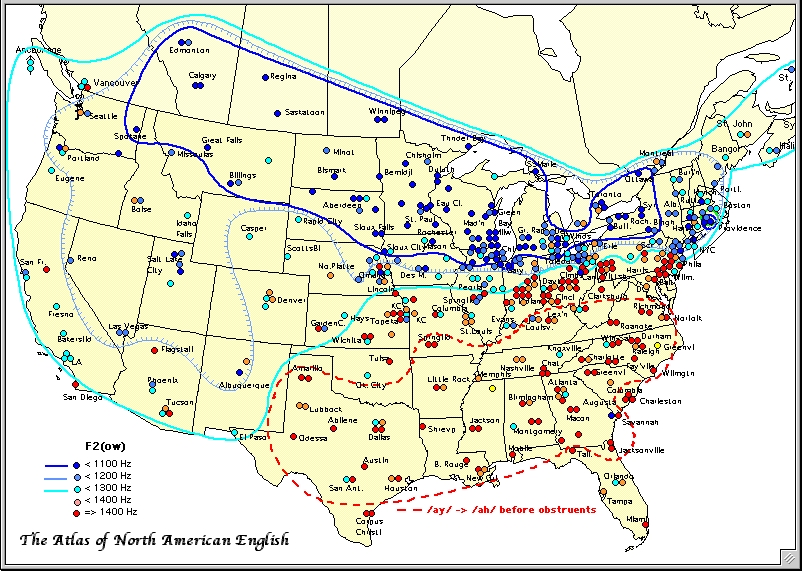 Distribution of /ow/ vowels for all of North America. [N=8313].Vowels before /l/ are shown in black [N=1577].
Absence of fronting of Vw in vowel system of Alex S., 42, Providence, RI TS 474.
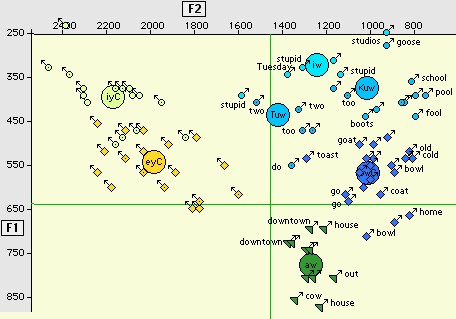 Fronting of all Vw in the vowel system of Danica L., 37, Columbus, OH, TS 737.
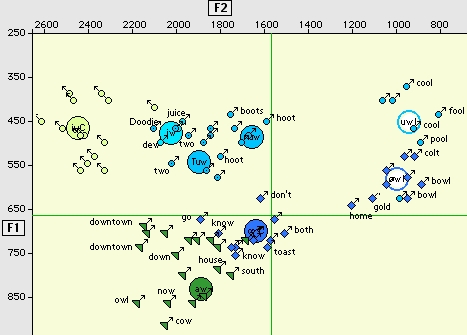 34 most frequent /ow/ words in the Brown corpus with Telsur frequencies
Fronting of /ow/ for words before /l/ and others for all of North America and for the Southeast (South and Midland). Words selected by stepwise regression analysis at p <.001 level as ahead of phonological prediction, light blue;  behind, yellow.
Is home a lexical exception to the fronting of /ow/?
Phonetic effects of onset /h/ and coda /m/ on fronting of /ow/
Significant regression coefficients (p < .01) of F2 of /ow/ in the Southeastern region.
Significant regression coefficients (p < .01) of F2 of /ow/ in the Southeastern region.
Significant regression coefficients (p < .01) of F2 of /ow/ in the Southeastern region.
Significant regression coefficients (p < .01) of F2 of /ow/ in the Southeastern region.
Significant regression coefficients (p < .01) of F2 of /ow/ in the Southeastern region.
Conclusion
Regular sound change is governed by persistent, stable and predictable phonetic effects  on all members of a phonemic category, but may be accompanied by minor, unstable and unpredictable lexical effects on individual lexical items
What kind of phonological theory is consistent with studies of linguistic change and variation?
A  theory that describes speech production as the selection and linearization of abstract categories.

A theory that can incorporate probabilities into the rules and constraints governing production and perception.

A hierarchical system in which decisions made at a given level are independent of decisions made at a lower level.

A theory which predicts when the unit of sound change is the phoneme and when it is the word stem.

An architecture that accesses and uses lexical information at the final stages of speech production.
Absence of morphosyntactic segments in the spontaneous speech of 399 struggling readers, grades 2-4, by ethnicity/language, 2001
www.ling.upenn.edu//~labov
Distribution of no [N=348, yellow]  and know [N=630, blue] in F1/F2  space
Absence of morphosyntactic segments in the spontaneous speech of 399 struggling readers, grades 2-4, by ethnicity/language, 2001